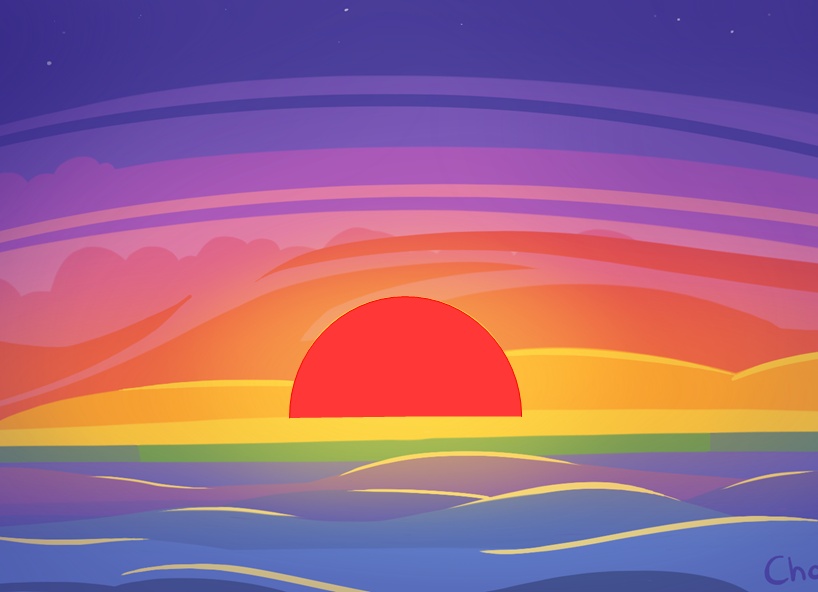 স্বাগতম
WELCOME
শ্রেণিঃ    দশম
বিষয়ঃ    গণিত 
অধ্যায়ঃ  দ্বিতীয়
   পাঠঃ   সেট
মোহাম্মদ আলমগীর
সহকারী  শিক্ষক
ধমপুর বহুমুখী উচ্চ বিদ্যালয়
ফটিকছড়ি, চট্টগ্রাম ।
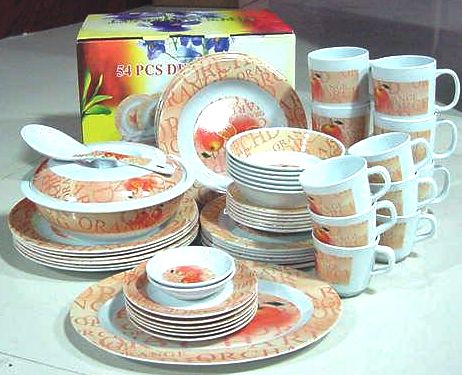 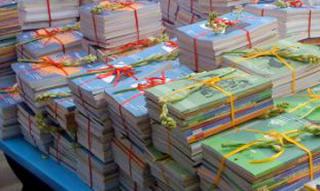 বইয়ের সেট
ডিনার সেট
[Speaker Notes: পুর্বজান যাচাই করে শিক্ষার্থীদের পাঠের প্রতি মনোযোগ আকর্ষণ করা যেতে পারে।]
সেটের প্রকারভেদ ও সেট প্রক্রিয়া
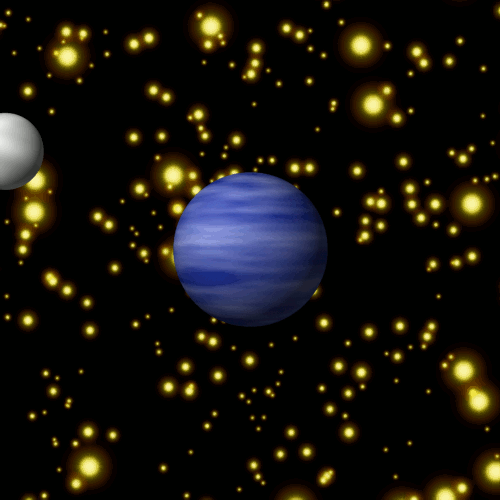 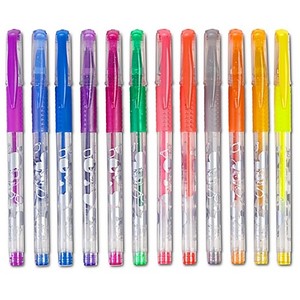 কোনো উপাদান নেই
কলমের সংখ্যা নির্দিষ্ট
নক্ষত্রের সংখ্যা অনির্দিষ্ট
[Speaker Notes: কলম ও সৌরমণ্ডলের চিত্র দেখিয়ে এবং প্রশ্নের মাধ্যমে পাঠের অনুকুল পরিবেশ সৃষ্টি  ও পাঠ ঘোষণা করার সহায়তা করা যেতে পারে।]
শিখনফল

এই পাঠ শেষে শিক্ষার্থীরা----------
১। বিভিন্ন প্রকার সেট ব্যাখ্যা করতে পারবে;
২। সেট প্রক্রিয়া বর্ণনা করতে পারবে;
৩। ভেনচিত্রের সাহায্যে সেট প্রক্রিয়ার ধর্মাবলি যাচাই করতে পারবে;
৪। সেটের ধর্মাবলি প্রয়োগ করে সমস্যা সমাধান করতে পারবে।
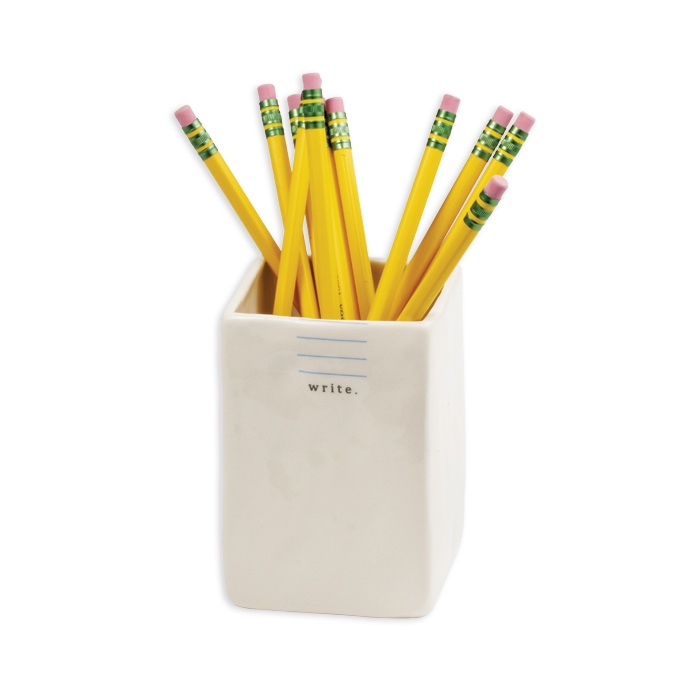 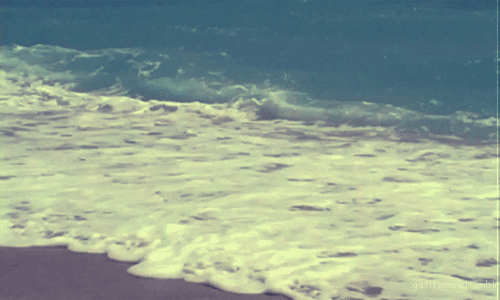 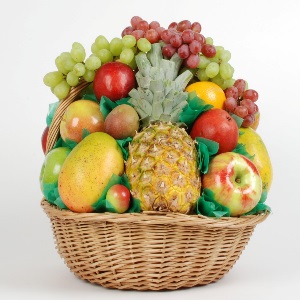 ১।উপাদান সংখ্যা গণনা করে নির্ধারণ
    করা যায় →
২।উপাদান সংখ্যা গণনা করে নির্ধারণ
    করা যায় না → 
৩। কোনো উপাদান নেই →
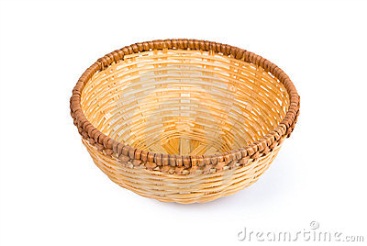 সসীম সেট
অসীম সেট
ফাঁকা সেট
[Speaker Notes: চিত্রগুলো দ্বারা সেটের প্রকারভেদের ধারনা দিয়ে শিক্ষার্থীদের মনোযোগ সৃষ্টি ও পাঠ উপস্থাপনে সহায়তা করা যেতে পারে।]
সেটের প্রকারভেদ
A = 2,4,6,8,10,…………..40
সসীম সেট
B =1,3,5, 7, 9,………………
অসীম সেট
C =        =  ( ডেনিশের বর্ণ ওরি )
ফাঁকা সেট
১। { x : x, 24 এর মৌলিক গুণনীয়কসমূহ}
২। { x : x, বিজোড় স্বাভাবিক সংখ্যা}
৩। { x : x, স্বাভাবিক সংখ্যা এবং 6 < x < 7}
সেটগুলোকে তালিকা পদ্ধতিতে প্রকাশ করে এর প্রকারভেদ চিহ্নিত কর।
[Speaker Notes: সেটের প্রকারভেদের উদাহরন দিয়ে শিক্ষার্থীদের দ্বারা সমস্যা সমাধানে সহায়তা করা যেতে পারে।]
সংযোগ()
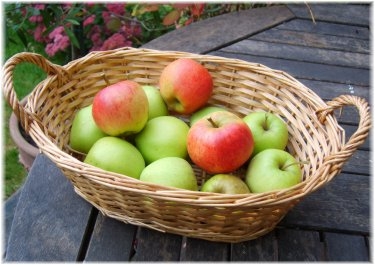 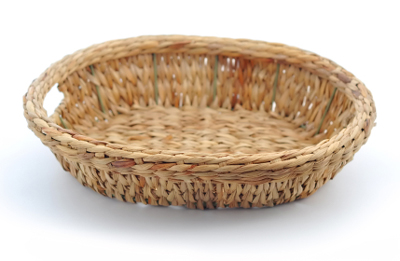 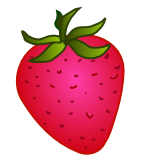 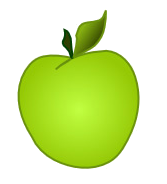 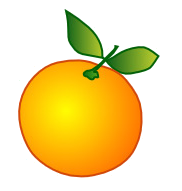 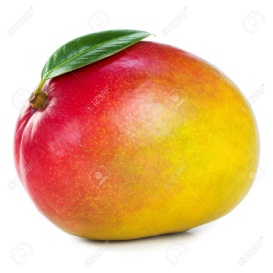 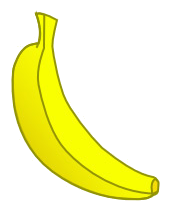 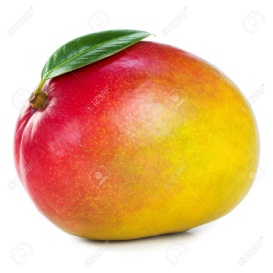 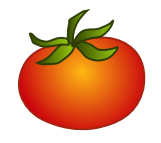 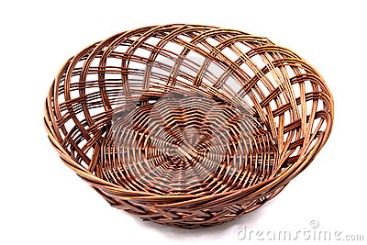 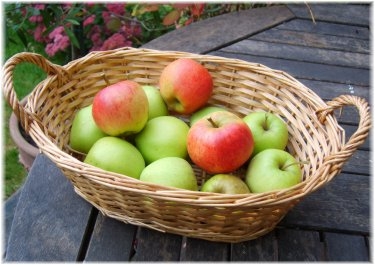 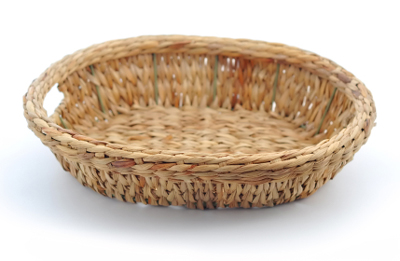 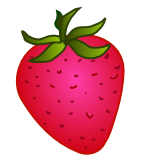 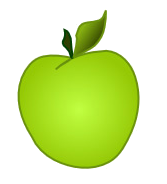 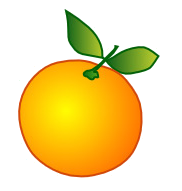 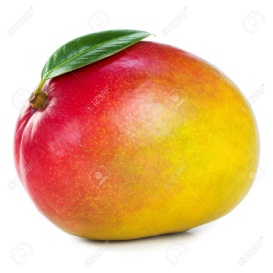 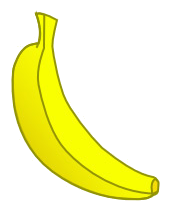 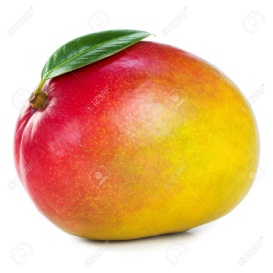 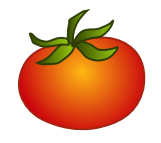 ছেদ()

A=1,3,7,9, B =1,3,7
উপসেটঃ B  A
B = { 1, 2, 3 },  C = { 4, 5, 6 }, 
  
              U=1,2,3,4,5,6

সার্বিক সেট
6। U = 1,2,3,4,5,6,A = 2,4,6 Ac = 1,3,5
পূরক সেট
A
U
U
A
A
B
B
Ac
ভেনচিত্র
[Speaker Notes: ভেনচিত্রের মাধ্যমে সেটকে সহজভাবে উপস্থাপন করে শিক্ষার্থীদের মধ্যে এর প্রকারভেদ যাচাই করার সহায়তা করা যেতে পারে।]
সংযোগ সেট
1           2
3           4
5           6
2          9
4          7
6          8
AB = { 1,2,3,4,5,6,7,8,9 }
দুই বা ততোধিক সেটের সকল উপাদান নিয়ে গঠিত সেটকে
 সংযোগ সেট বলে।
* A = 2,4,6,a,  B=1,3,4,c AB = ?
[Speaker Notes: সংযোগ সেট আলোচনা করে শিক্ষার্থীদের দ্বারা প্রদত্ত সমস্যা সমাধানে সহায়তা করা যেতে পারে।]
ছেদ সেট
1           2         3           4   5           6
1           2         3           4   5           6
2           7     
4           8
6           9
2           7     
4           8
6           9
AB = { 2,4,6, }
দুই বা ততোধিক সেটের সাধারন উপাদান নিয়ে গঠিত সেটকে
 ছেদ সেট বলে।
* A = 2,4,6,7,d, B=1,3,4,5,7 AB = ?
[Speaker Notes: ছেদ সেট আলোচনা করে শিক্ষার্থীদের দ্বারা প্রদত্ত সমস্যা সমাধানে সহায়তা করা যেতে পারে।]
নিছেদ সেট
U
B
আলু,কপি
পটল
A
ধান, গম
পাট
AB = 
যদি দুইটি সেটের মধ্যে কোনো সাধারন উপাদান না থাকে, তবে
 সেটদুটিকে পরস্পর নিচ্ছেদ সেট বলে।
১। A={ x : x, বিজোড় স্বাভাবিক সংখ্যা এবং 1 < x < 9}
এবং B={ x : x, 8 এর গুণনীয়কসমূহ} হলে, দেখাও যে,
 A ও B সেটদ্বয় পরস্পর নিচ্ছেদ সেট।
[Speaker Notes: নিচ্ছেদ সেট আলোচনা করে শিক্ষার্থীদের দ্বারা প্রদত্ত সমস্যা সমাধানে সহায়তা করা যেতে পারে।]
জোড়ায় কাজ
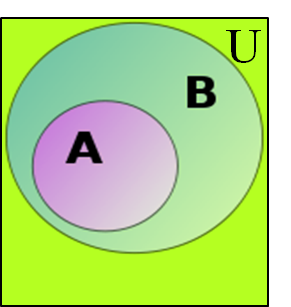 U
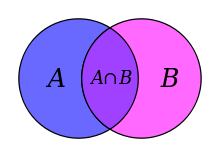 U
A
A
B
B
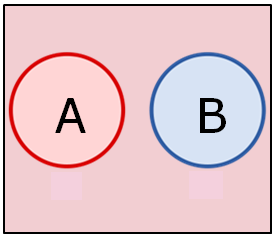 ভেনচিত্রে
সেট প্রক্রিয়া চিহ্ণিত কর।
U
U
A
Ac
[Speaker Notes: ভেনচিত্রের মাধ্যমে সেটকে সহজভাবে উপস্থাপন করে শিক্ষার্থীদের মধ্যে এর বৈশিষ্ট্য যাচাই করার সহায়তা করা যেতে পারে।]
দলীয় কাজ
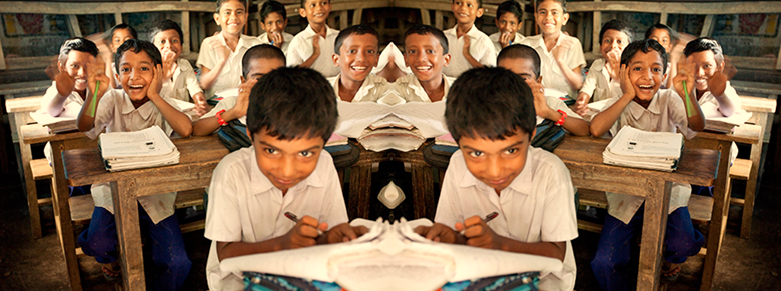 * P এবং Q যথাক্রমে  21 ও  35 এর সকল গুণনীয়কের সেট হলে, 
     PQ এবং PQ নির্ণয় কর।
[Speaker Notes: নির্ঢারিত ৫ মিনিট সময়ের মধ্যে  শিক্ষার্থীদের দ্বারা প্রদত্ত সমস্যা সমাধানে সহায়তা করা যেতে পারে।]
মূল্যায়ন
* C = a,b এর উপসেটগুলো কী কী ?
** a,b,a,b,     
 * AB =  হলে,  A ও  B এর মধ্যে সম্পর্ক কী?
** A ও  B পরস্পর নিচ্ছেদ সেট। 
*P = 2,3,4, Q = 3,x,yহলে, PQ নির্ণয় কর।
** PQ =  2, 3, 4, x, y 
*U = 1,2,3,4,5,6, A=2,3,4হলে, Ac নির্ণয় কর।
** Ac = 1,5,6
*A = 2,3,4,x, B =3,x,y,5হলে, AB নির্ণয় কর।
** AB =  3, x 
[Speaker Notes: সময়-----৮ মিনিট।]
বাড়ির কাজ
U=1,2,3,4,5,6,7,8,9,            A=1,3,5,7
B=2,3,4,6,                           C=3,4,7
ক. Ac  এবং  Bc  নির্ণয় কর। 
খ. AU(B∩C) = A(UB)∩C. এর সত্যতা যাচাই কর।  
গ. (ABC) কে ভেনচিত্রের মাধ্যমে প্রকাশ কর।
[Speaker Notes: প্রত্যেক শিক্ষার্থীকে বাড়ির কাজ নিয়মিত করে আনার সহায়তা করা যেতে পারে।]
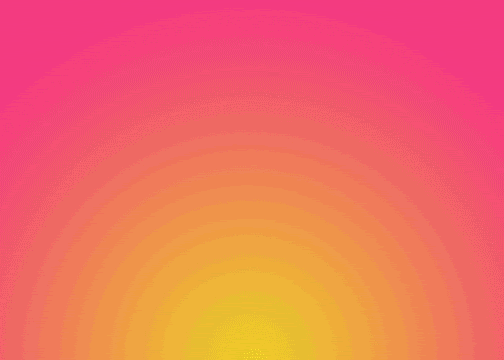 ধন্যবাদ